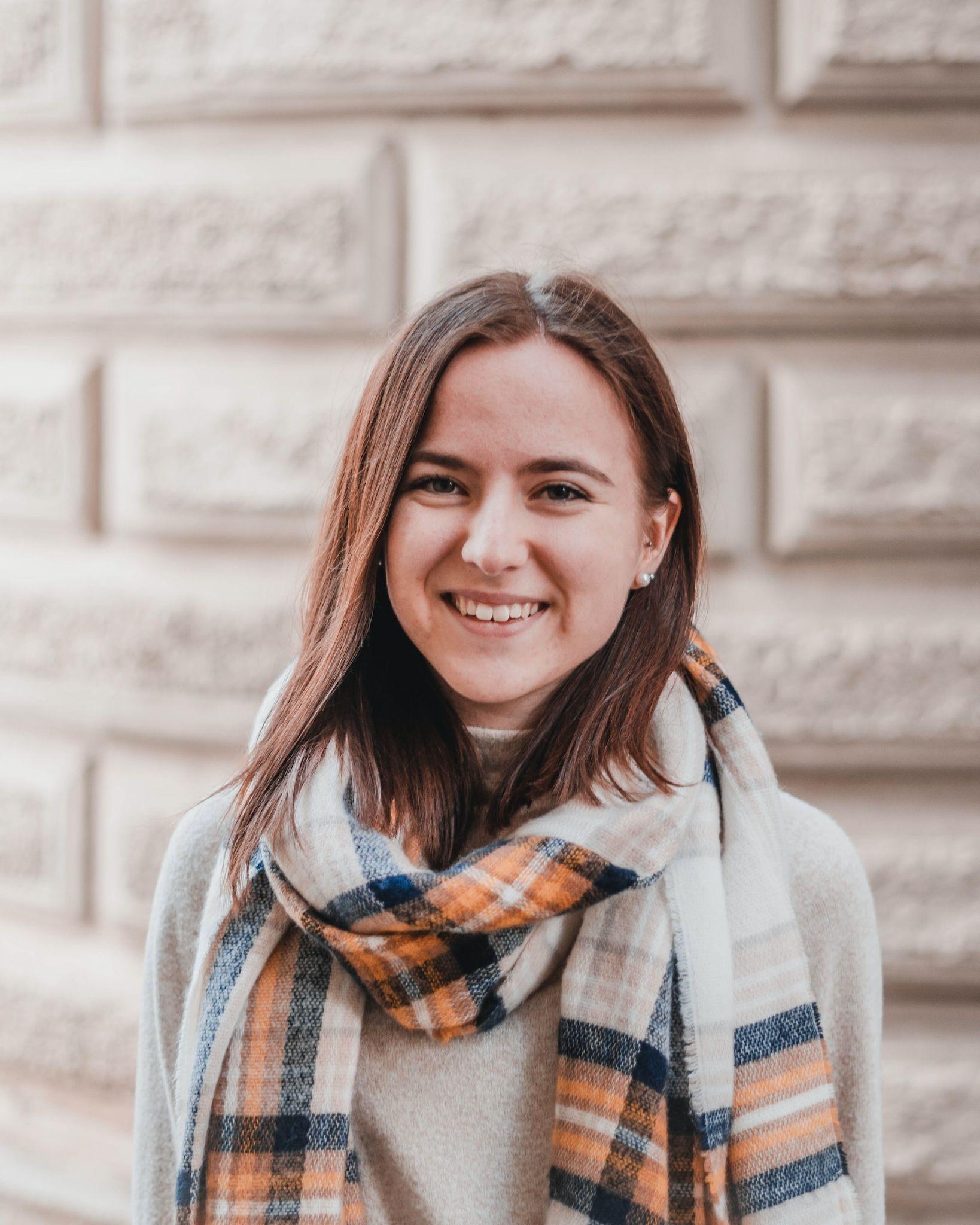 T H E R E S E  B A S H I R I A N
Elementary Teacher Resume
T: +000-111-222-333
M: Example@mail.com
In: Linkedin/in/Username
A: 427 Shields Ports,Utah
Summary
Teaching Experience
Aenean quis semper leo. Maecenas pulvinar erat vitae nisi gravida, quis venenatis elit fermentum. Morbi semper lacinia elementum.
POSITION TITLE
COMPANY NAME | LOCATION | 2024 - 2025
Nullam maximus, sapien id consectetur congue, purus                                                                          nunc sollicitudin nulla, vel varius ipsum magna quis nulla.
•  Nullam maximus, sapien id consectetur congue, purus     
    nunc sollicitudin nulla, vel varius ipsum magna quis   
    nulla.
Education &
Certifications
•  Vestibulum vestibulum et mauris eget ullamcorper.
MASTER’S DEGREE 
YOUR MAJOR
Institute of Michigan
2018- 2021
•  Proin scelerisque, mi id laoreet lacinia, nisi est tempor 
    justo, a tempus nibh eros et massa. Quisque dapibus mi 
   et  tincidunt ultrices.
POSITION TITLE
COMPANY NAME | LOCATION | 2023 - 2024
POSITION TITLE
COMPANY NAME | LOCATION | 2022 - 2023
MASTER’S DEGREE 
YOUR MAJOR
Institute of Michigan
2014 - 2018
Laoreet, sapien id consectetur congue, purus                                                                          nunc sollicitudin nulla, vel varius ipsum magna quis nulla.
Nullam maximus, sapien id consectetur congue, purus                                                                          nunc sollicitudin nulla, vel varius ipsum magna quis nulla.
•  Nullam maximus, sapien id consectetur congue, purus     
    nunc sollicitudin nulla, vel varius ipsum magna.
•  Nullam maximus, sapien id consectetur congue, purus     
    nunc sollicitudin nulla, vel varius ipsum magna quis   
    nulla.
MASTER’S DEGREE 
YOUR MAJOR
Institute of Michigan
2014 - 2018
•  Vestibulum vestibulum et mauris eget ullamcorper.
•  Vestibulum vestibulum et mauris eget ullamcorper.
•  Proin scelerisque, mi id laoreet lacinia, nisi est tempor 
    justo, a tempus nibh eros et massa.
•  Proin scelerisque, mi id laoreet lacinia, nisi est tempor.
Skills
Technical
Kahoot
Socrative
Google Classrooms
Professional
Active Listening
Time Management
Communication Skills
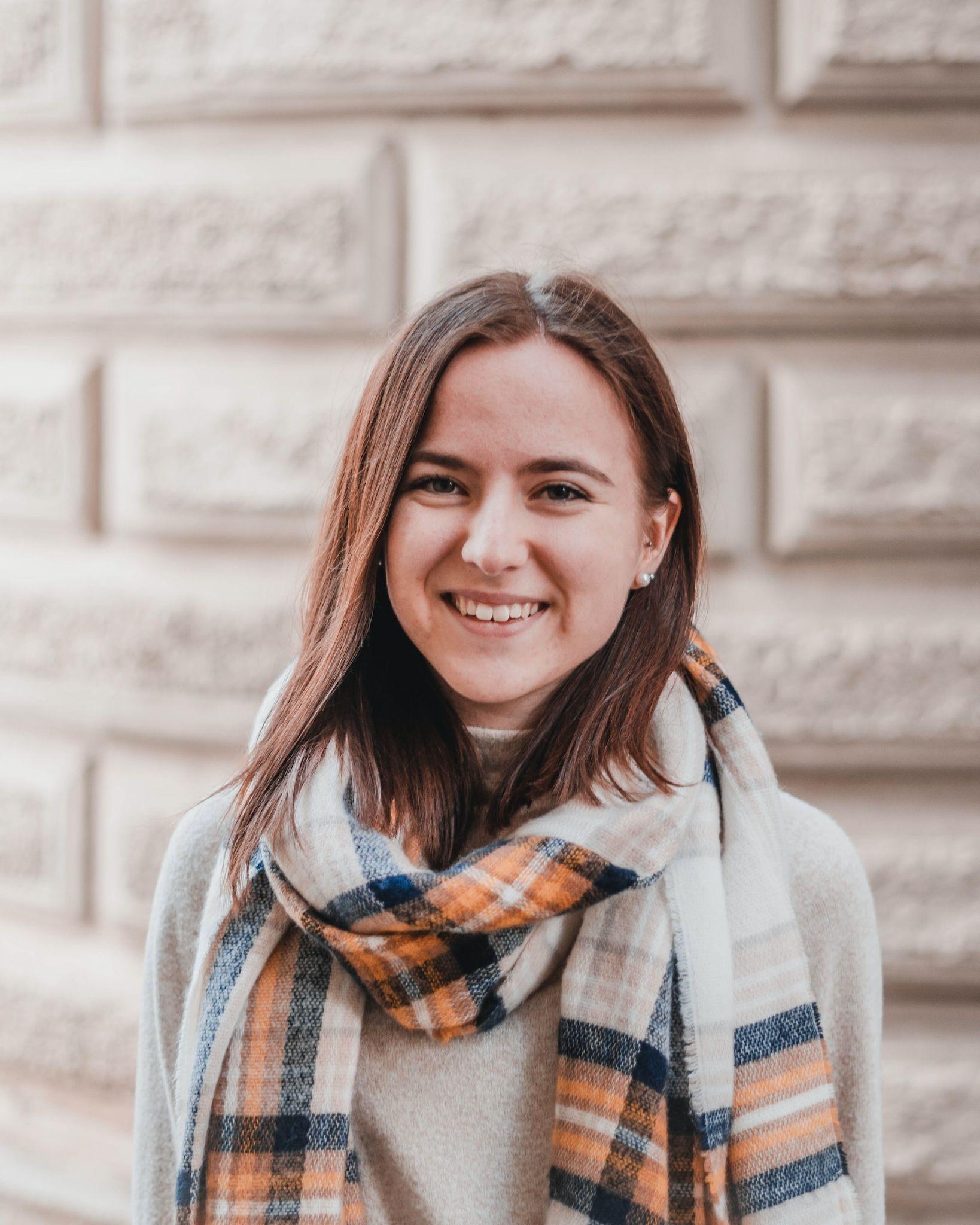 T H E R E S E  B A S H I R I A N
Elementary Teacher Resume
T: +000-111-222-333
M: Example@mail.com
In: Linkedin/in/Username
A: 427 Shields Ports,Utah
Extra
Teaching Experience (Continued)
WORKSHOP NAME
POSITION TITLE
COMPANY NAME | LOCATION | 2022 - 2022
VOLUNTEER POSITION
Courses to improve the level
Johnston and Kozey
2023 - Kyleighberg
Assistants in a nursing home
2023 - Kyleighberg
Vivamus et posuere sapien. Fusce dignissim aliquet lacus 
eget tempor. Morbi commodo massa vitae leo placerat.
•  Pellentesque ut nulla id consectetur congue, purus     
    nunc sollicitudin nulla, vel varius ipsum magna quis   
    nulla.
•  Vestibulum vestibulum et mauris eget ullamcorper.
•  Proin scelerisque, mi id laoreet lacinia, nisi est tempor 
    justo, a tempus nibh eros et massa. Quisque dapibus mi 
    et  tincidunt ultrices.
Interests
Travelling
Cooking and baking
Playing sports
Running marathons
Writing free-verse poetry
Volunteering at animal shelter
Fly fishing enthusiast
Kayaking whitewater rapids
Creating digital comic art
POSITION TITLE
COMPANY NAME | LOCATION | 2021 - 2022
POSITION TITLE
COMPANY NAME | LOCATION | 2020 - 2021
Sed eu tincidunt justo. Curabitur ullamcorper porttitor 
eros. Donec vehicula libero sed elit imperdiet.
Sed id nulla sed sapien imperdiet volutpat. Donec sed 
ipsum in dolor varius ullamcorper.
Professional 
Development
•  Vivamus eget est id consectetur congue, purus     
    nunc sollicitudin nulla, vel varius ipsum magna.
•  Quisque et porta id consectetur congue, purus     
    nunc sollicitudin nulla, vel varius ipsum magna quis   
    nulla.
•  Vestibulum vestibulum et mauris eget ullamcorper.
•  Vestibulum vestibulum et mauris eget ullamcorper.
•  Proin scelerisque, mi id laoreet lacinia, nisi est tempor 
    justo, a tempus nibh eros et massa.
•  Proin scelerisque, mi id laoreet lacinia, nisi est tempor.
TRAINING NAME
Advanced techniques 
O'Conner-Nader
2024 - Kyleighberg
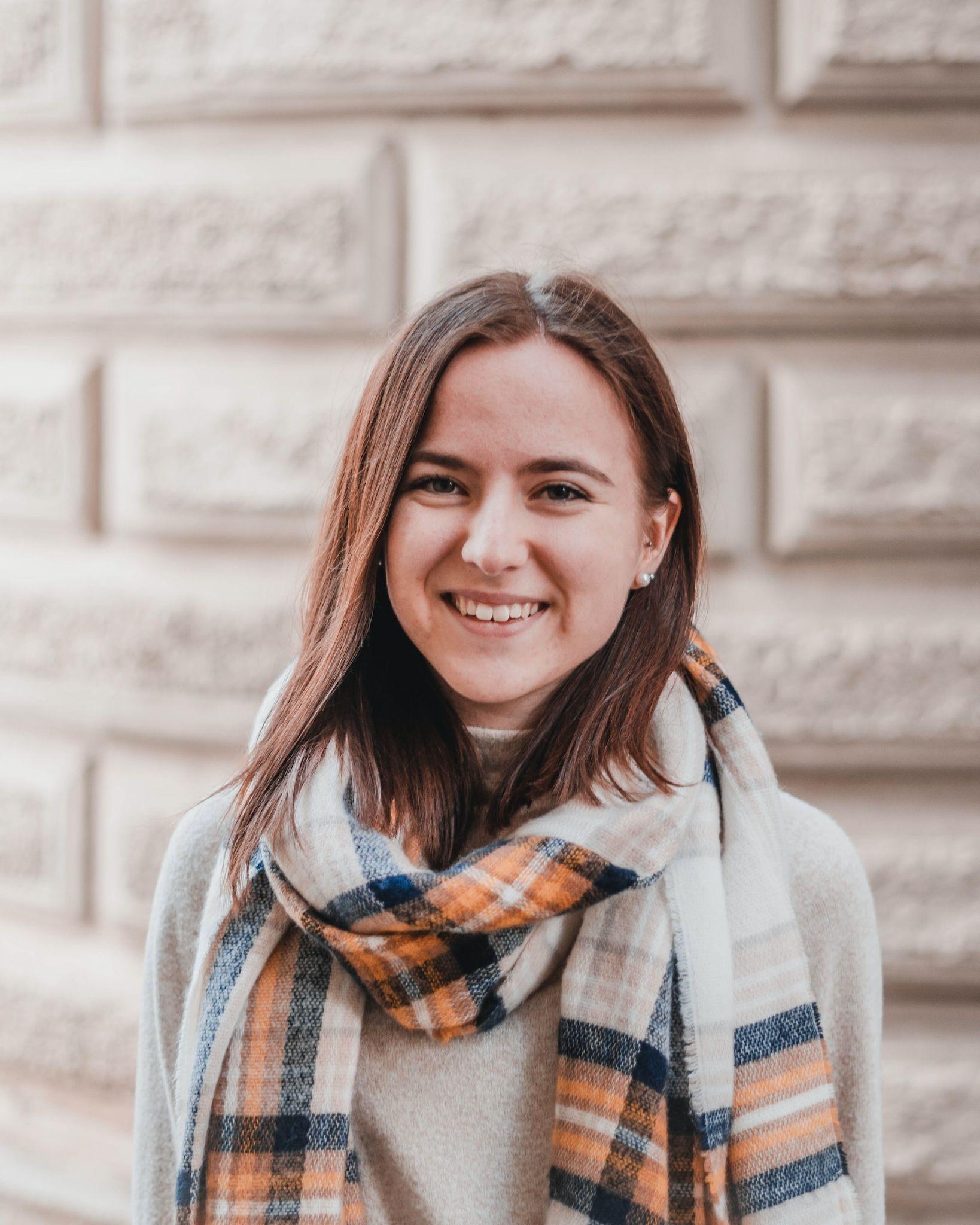 T H E R E S E  B A S H I R I A N
Elementary Teacher Resume
T: +000-111-222-333
M: Example@mail.com
In: Linkedin/in/Username
A: 427 Shields Ports,Utah
Cover  letter
Ezequiel Raynor
Hiring  Manager
Harber-Zboncak
Date
Dear Ezequiel Raynor
Etiam massa lectus, molestie ac iaculis non, aliquet scelerisque eros. Aliquam ac lacus pulvinar, blandit libero venenatis, fermentum metus. Donec consequat, massa et convallis faucibus, dolor tellus fringilla est, nec pretium ipsum ligula at est. Etiam tempus interdum purus, imperdiet finibus turpis scelerisque ac.

Pellentesque habitant morbi tristique senectus et netus et malesuada fames ac turpis egestas. Proin sodales eget arcu ac facilisis. In et metus eget nunc convallis maximus sit amet eget nunc. Class aptent taciti sociosqu ad litora torquent per conubia nostra, per inceptos himenaeos.

Maecenas interdum purus eleifend, ullamcorper nisi ut, vestibulum nisi. Nam tincidunt nunc sed dapibus sodales. Nunc id velit arcu. Vivamus tellus est, tristique ut sem vel, semper vehicula orci.
Yours Sincerely,
Therese  Bashirian
Therese  Bashirian
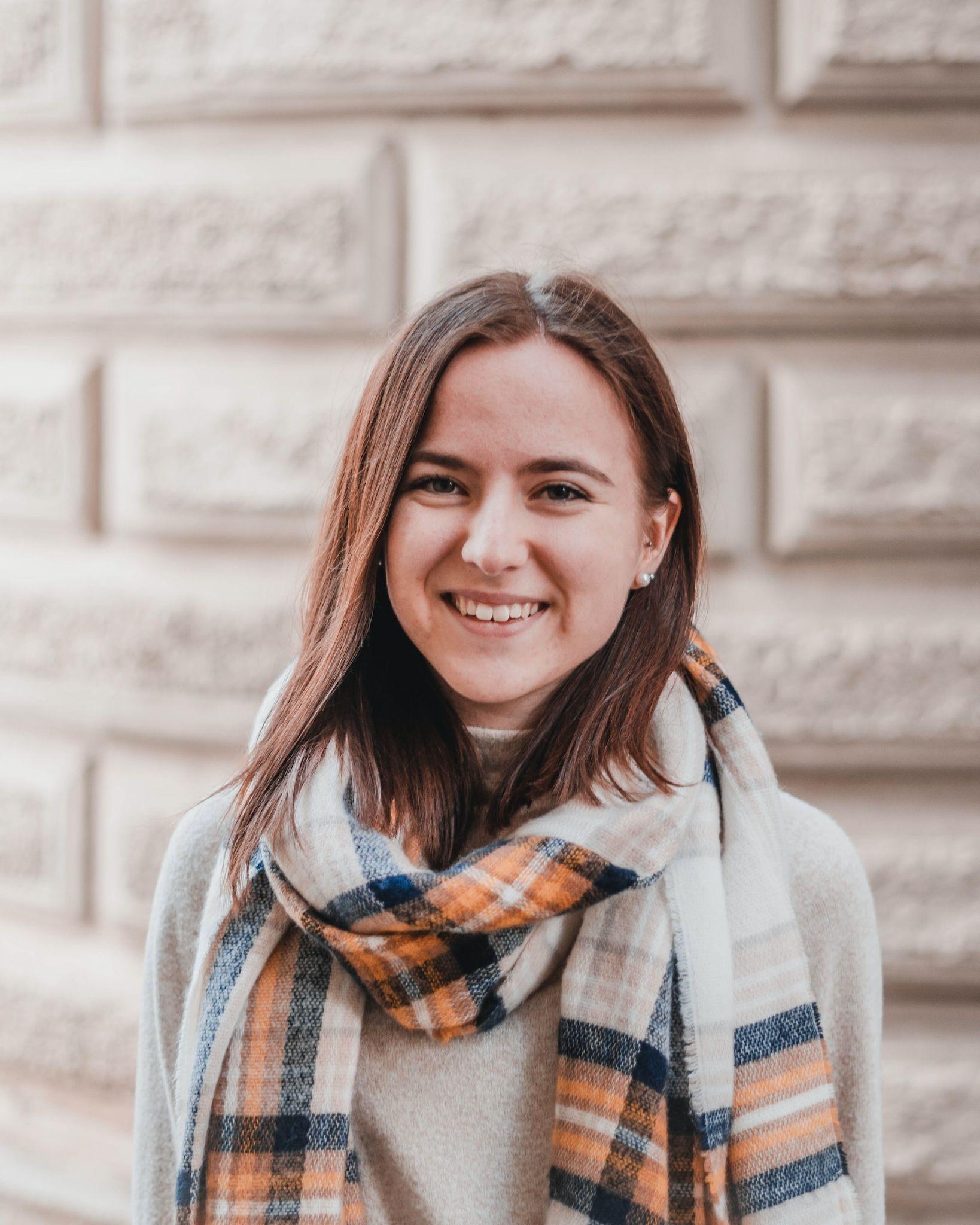 T H E R E S E  B A S H I R I A N
Elementary Teacher Resume
T: +000-111-222-333
M: Example@mail.com
In: Linkedin/in/Username
A: 427 Shields Ports,Utah
References
PRISCILLA DOYLE
Arizona State University
Associate Professor
1-999-000-1111
Reference@mail.com
AMIYA REINGER
Arizona State University
Associate Professor
1-999-000-1111
Reference@mail.com
OTHO GREEN
Arizona State University
Associate Professor
1-000-111-2222
Reference@mail.com
MARTIN SHIELDS
Arizona State University
Associate Professor
1-000-111-2222
Reference@mail.com
GILBERT ABBOTT
Arizona State University
Associate Professor
1-333-444-5555
Reference@mail.com
BRANDON BOSCO
Arizona State University
Associate Professor
1-333-444-5555
Reference@mail.com
SHERMAN WALKER
Arizona State University
Associate Professor
1-666-777-8888
Reference@mail.com
BRICE HERZOG
Arizona State University
Associate Professor
1-666-777-8888
Reference@mail.com